Удомельский городской округ
Удомельский городской округ
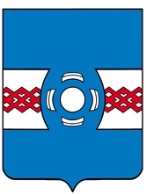 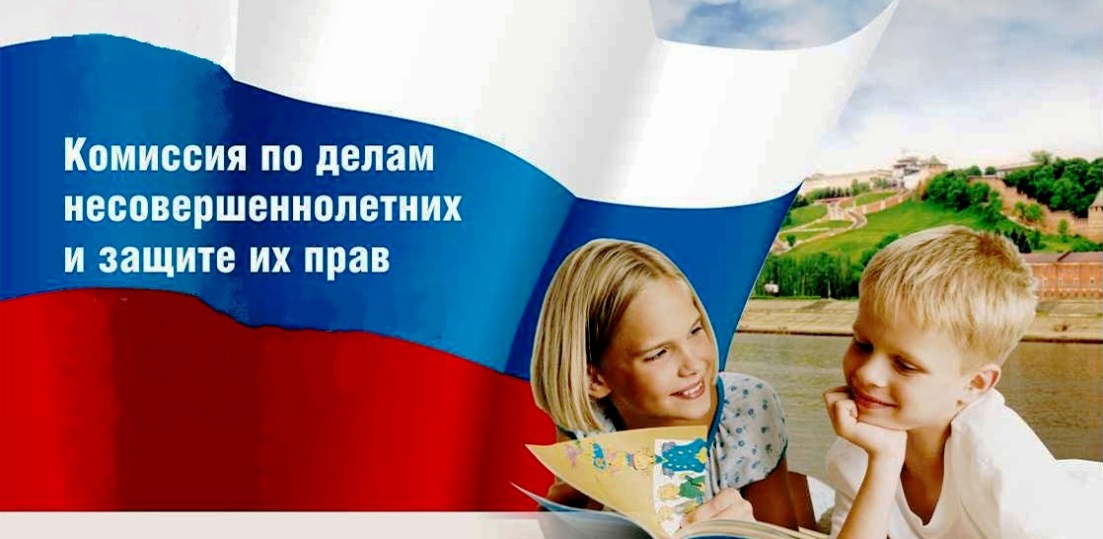 Муниципальная практика 
Цикл информационных мероприятий
«Единый день профилактики»
Ответственный секретарь КДН и ЗП 
Сазонова Лариса Юрьевна
Нормативная база
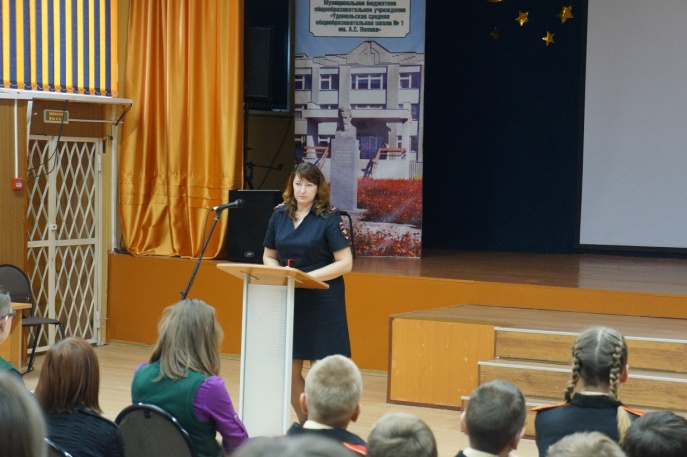 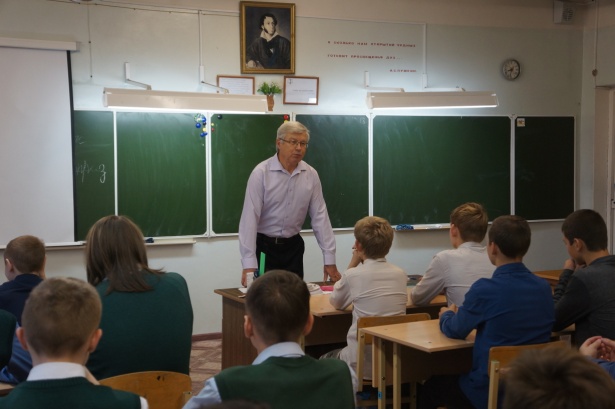 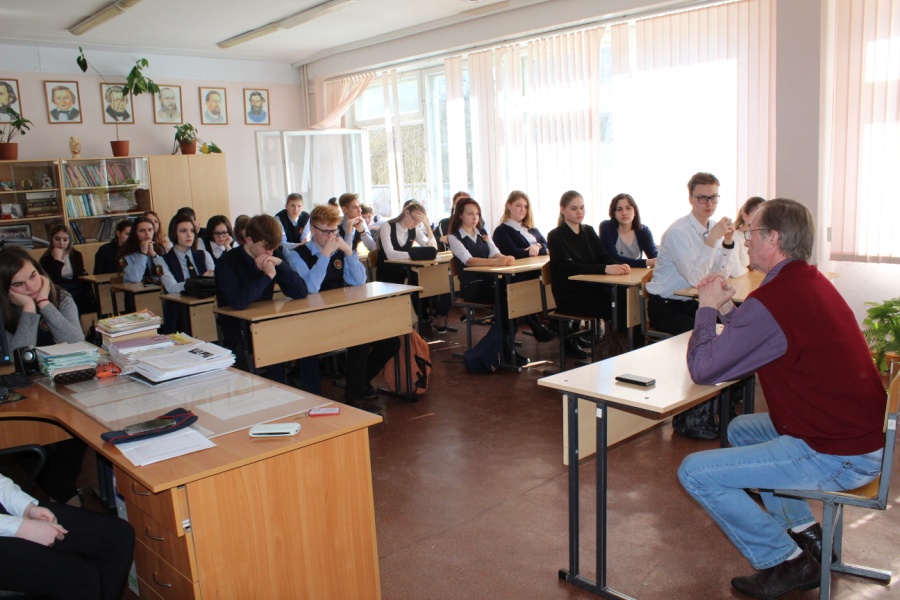 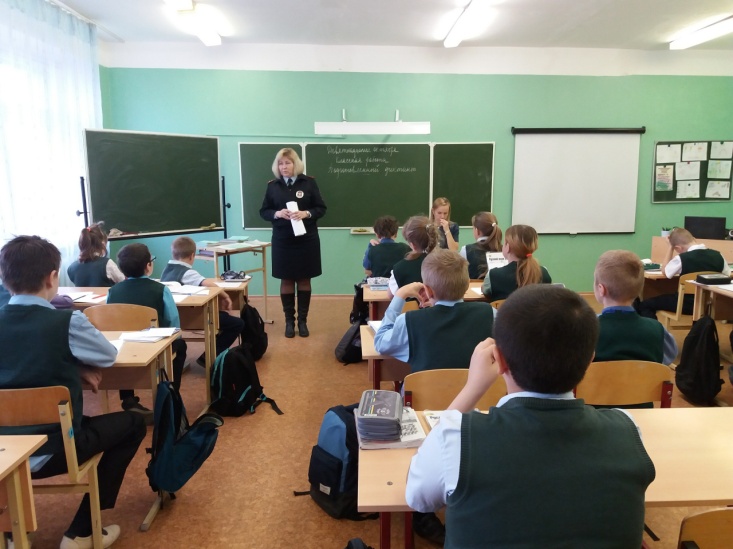 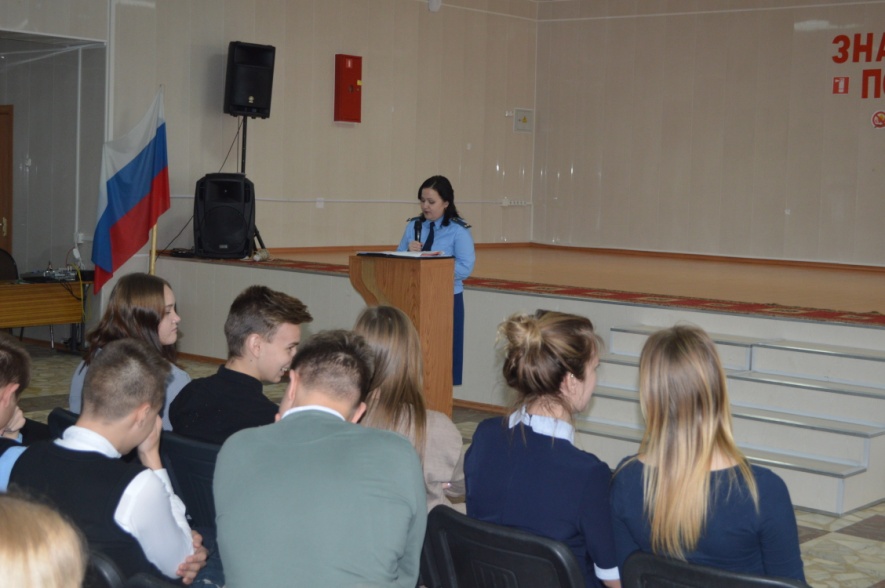 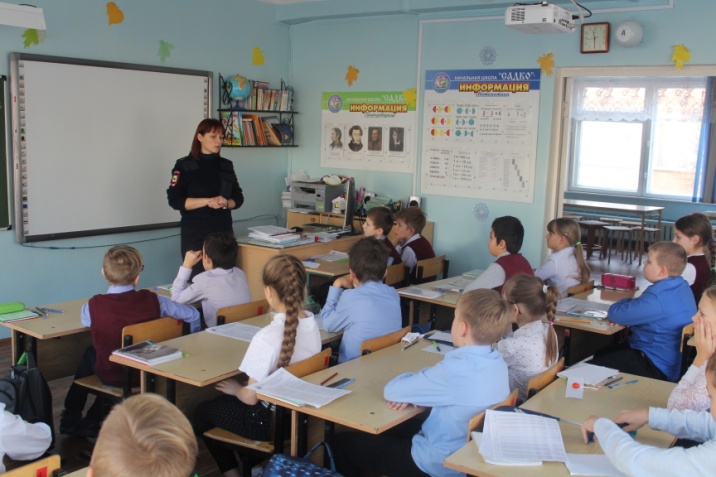 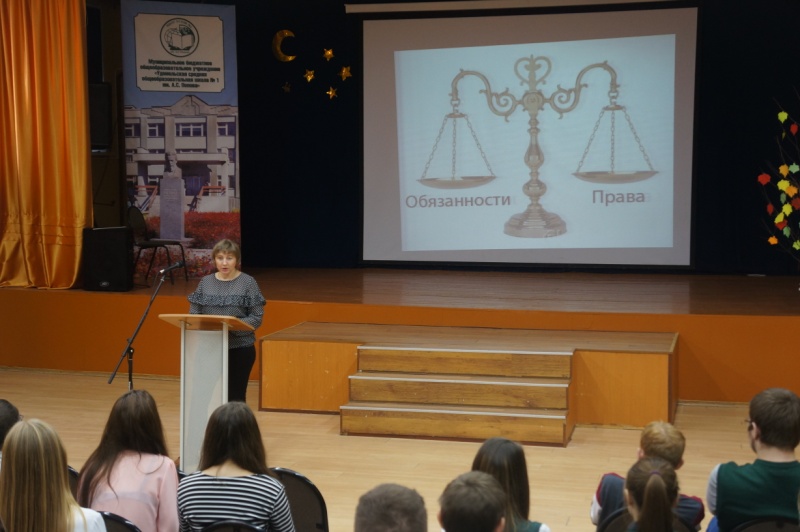 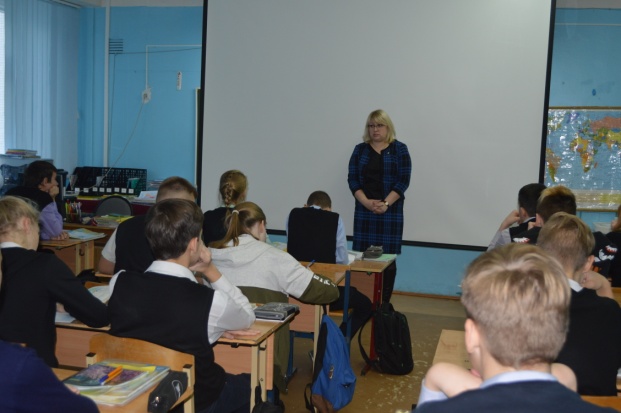 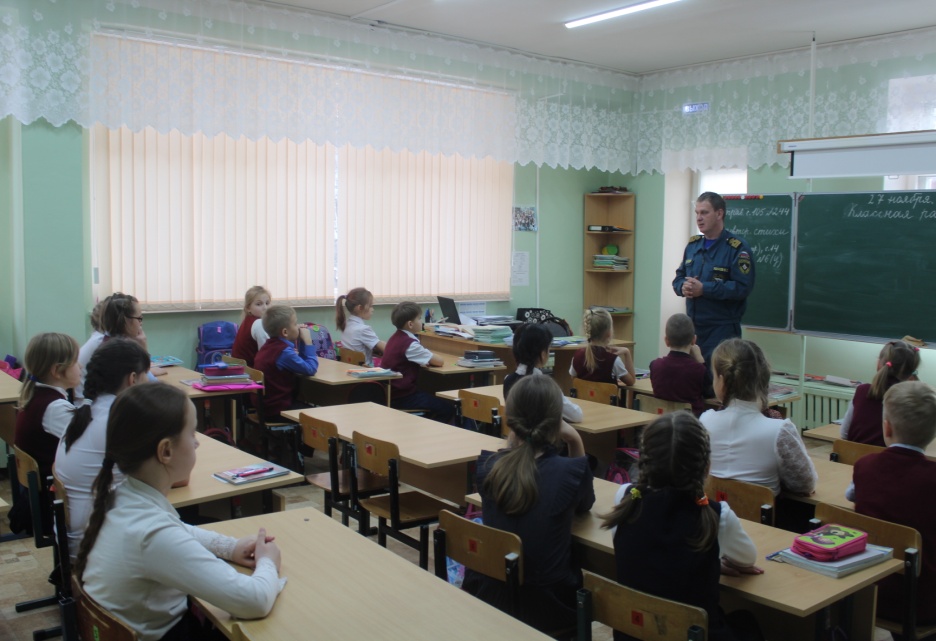